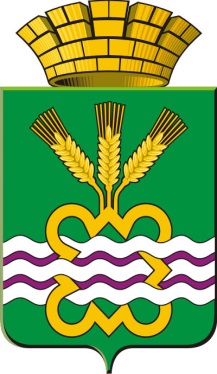 ОТЧЕТ ОБ ИСПОЛНЕНИИ БЮДЖЕТА КАМЕНСКОГО ГОРОДСКОГО ОКРУГА  
ЗА 2023 ГОД БЮДЖЕТ ДЛЯ ГРАЖДАН
Уважаемые жители Каменского городского округа! 
    Представляем вашему вниманию «Бюджет для граждан», составленный на основе Решения Думы Каменского городского округа «Об исполнении бюджета муниципального образования «Каменский городской округ» за 2023 год»
        
        Сегодня обеспечение открытости и прозрачности бюджетного процесса является  одним из ключевых направлений деятельности администрации муниципального образования «Каменский городской округ». 
        В информационно-аналитическом материале «Бюджете для граждан» доступно отражена информация о главном финансовом документе городского округа, содержится информация о параметрах исполнения доходной и расходной частей бюджета округа а также информация о муниципальных программах и показателях социально-экономического развития Каменского городского округа.

А.Ю. Кошкаров                              Глава Каменского городского округа
ОСНОВНЫЕ ПОНЯТИЯ И ТЕРМИНЫ
Отчет для граждан – информационный ресурс, содержащий данные об исполнении бюджета за отчетный финансовый год, в доступной для широкого круга заинтересованных пользователей форме
Отчет - состоит из источников и наборов данных, параметров и композиции элементов отчета муниципального образования на определенный период (отчетный финансовый год)
Доходы – безвозмездные и безвозвратные поступления денежных средств в отчетном финансовом году
Расходы – выплачиваемые из бюджета денежные средства в соответствии с установленными полномочиями по расходным обязательствам в отчетном финансовом году
 Профицит бюджета – превышение доходов над расходами
Дефицит бюджета – превышение расходов над доходами 
Кредиторская задолженность - суммы денежных средств муниципального образования, подлежащие уплате соответствующим юридическим или физическим лицам
Дебиторская задолженность - суммы денежных средств (долгов), причитающихся муниципальному образованию, от юридических или физических лиц в итоге хозяйственных взаимоотношений с ними
БЮДЖЕТНЫЙ ПРОЦЕСС - ЕЖЕГОДНОЕ ФОРМИРОВАНИЕ И ИСПОЛНЕНИЕ БЮДЖЕТА
ЭТАПЫ СОСТАВЛЕНИЯ БЮДЖЕТНОЙ ОТЧЕТНОСТИ
Составление бюджетной отчетности: осуществляет Финансовое управление Администрации Каменского городского округа

Внешняя проверка годового отчета об исполнении бюджета МО «Каменский городской округ»: годовой отчет об исполнении бюджета до его рассмотрения  Думой Каменского городского округа подлежит внешней проверке, которая включает подготовку заключения на годовой отчет об исполнении бюджета

С проектом решения можно ознакомиться на официальном сайте Администрации Каменского городского округа

Утверждение отчета: отчет об исполнении бюджета утвержден Решением Думы Каменского городского округа от 23.05.2024г № 359 «Об исполнении бюджета муниципального образования «Каменский городской округ» за 2023 год», размещен на сайте Думы муниципального  образования «Каменский городской округ»
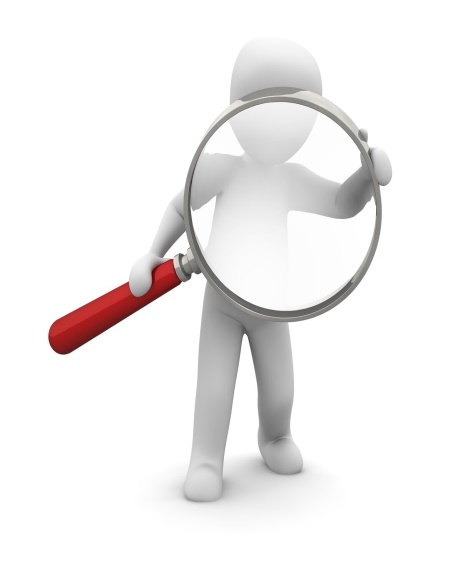 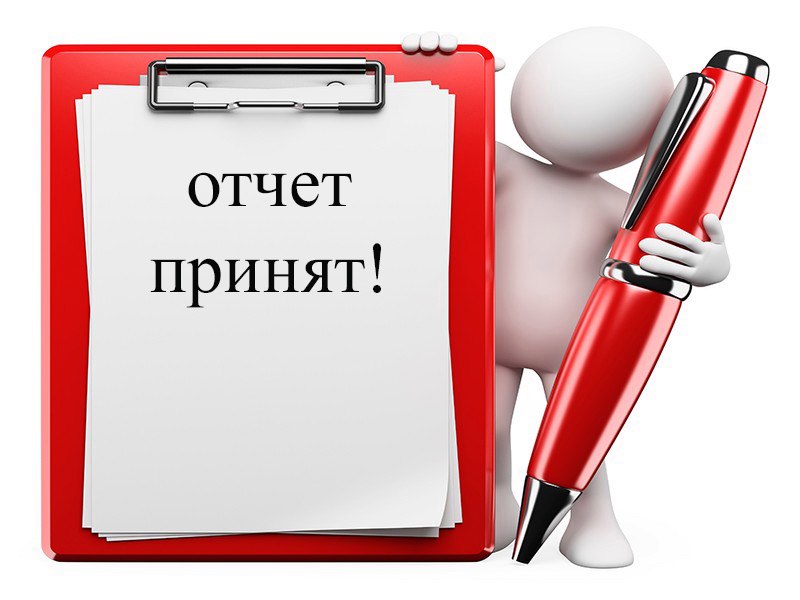 СПОСОБЫ УЧАСТИЯ ГРАЖДАН В  ОБЩЕСТВЕННОМ  ОБСУЖДЕНИИ  ПРОЕКТА ОТЧЕТА ОБ ИСПОЛНЕНИИ БЮДЖЕТА
Проект отчета об исполнении бюджета Каменского городского округа:
     - публикуется в средствах массовой информации;
     - выносится на публичные слушания в сроки, определенные бюджетным  
     законодательством Российской Федерации.
    Публичные слушания  - форма участия населения в осуществлении местного самоуправления. 
    Публичные слушания организуются и проводятся с целью выявления мнения населения по проекту отчета об исполнении бюджета городского округа.
    Каждый житель вправе высказать свое мнение, представить материалы для обоснования своего мнения, представить письменные предложения и замечания для включения их в протокол публичных слушаний.
     Результат публичных слушаний – заключение, в котором отражаются выраженные позиции жителей Каменского  городского округа и рекомендации, сформулированные по результатам публичных слушаний. Заключение о результатах публичных слушаний подлежит опубликованию. 
     Публичные слушания по проекту отчета об исполнении бюджета Каменского городского округа за 2023 год состоялись 10 апреля  2024 года.
МУНИЦИПАЛЬНОЕ ОБРАЗОВАНИЕ КАМЕНСКИЙ ГОРОДСКОЙ ОКРУГС ЦЕНТРОМ  В П.Г.Т. МАРТЮШ  РАСПОЛОЖЕН ВОКРУГ КРУПНОГО ПРОМЫШЛЕННОГО ЦЕНТРА СРЕДНЕГО УРАЛА – ГОРОДА КАМЕНСКА-УРАЛЬСКОГО В ЮГО-ВОСТОЧНОЙ ЧАСТИ СВЕРДЛОВСКОЙ ОБЛАСТИ В 100 КМ ОТ Г. ЕКАТЕРИНБУРГА. ПЛОЩАДЬ МУНИЦИПАЛЬНОГО ОБРАЗОВАНИЯ 214 602 ГА
В СОСТАВ КАМЕНСКОГО ГОРОДСКОГО ОКРУГА И КАМЕНСКОГО РАЙОНА ВХОДЯТ 65 НАСЕЛЁННЫХ ПУНКТОВ (1 ПОСЁЛОК ГОРОДСКОГО ТИПА, 11 ПОСЁЛКОВ,
 20 СЁЛ И 33 ДЕРЕВНИ), РАСПРЕДЕЛЁННЫХ МЕЖДУ
 16 СЕЛЬСКИМИ АДМИНИСТРАЦИЯМИ
НА ТЕРРИТОРИИ КАМЕНСКОГО ГОРОДСКОГО ОКРУГА РАБОТАЕТ ОДНО КРУПНОЕ ПРОМЫШЛЕННОЕ ПРЕДПРИЯТИЕ - УАО «УРАЛТРАНСТРОМ», КОТОРОЕ ПРОИЗВОДИТ ДОРОЖНЫЕ ПЛИТЫ
КАМЕНСКИЙ РАЙОН С ЦЕНТРОМ В Г.КАМЕНСК-УРАЛЬСКИЙ ОБРАЗОВАН В СООТВЕТСТВИИ С УКАЗОМ ПРЕЗИДИУМА ВЕРХОВНОГО СОВЕТА РСФСР ОТ 13 ЯНВАРЯ 1965 ГОДА
ВАЖНУЮ РОЛЬ В ЭКОНОМИКЕ КАМЕНСКОГО ГОРОДСКОГО ОКРУГА ИГРАЕТ СЕЛЬСКОЕ ХОЗЯЙСТВО. ОСНОВНЫЕ СЕЛЬСКОХОЗЯЙСТВЕННЫЕ ОРГАНИЗАЦИИ — ЭТО АО «КАМЕНСКОЕ», СПК «СМОЛИНСКИЕ КЛЮЧИКИ», ООО «РОДИНА», ООО «ФОРТУНА», ООО «АГРОН-18», ООО «АГРОФИРМА «ТРАВЯНСКОЕ».
 НА ТЕРРИТОРИИ КАМЕНСКОГО ГОРОДСКОГО ОКРУГА КРЕСТЬЯНСКИЕ (ФЕРМЕРСКИЕ ХОЗЯЙСТВА)
ДОСТИЖЕНИЕ ПРОГНОЗНЫХ ЗНАЧЕНИЙ ЭКОНОМИЧЕСКИХ ПОКАЗАТЕЛЕЙ,ВЛИЯЮЩИХ НА ПАРАМЕТРЫ БЮДЖЕТА КАМЕНСКОГО ГОРОДСКОГО ОКРУГА
ОСНОВНЫЕ ХАРАКТЕРИСТИКИ ОТЧЕТА ОБ ИСПОЛНЕНИИ БЮДЖЕТАМО «КАМЕНСКИЙ ГОРОДСКОЙ ОКРУГ» ЗА 2023 ГОД
ВИДЫ ДОХОДОВ БЮДЖЕТА МО «КАМЕНСКИЙ	 ГОРОДСКОЙ ОКРУГ» НА 2023 ГОД
МЕЖБЮДЖЕТНЫЕ ТРАНСФЕРТЫ –ОСНОВНОЙ ВИД БЕЗВОЗМЕЗДНЫХ ПЕРЕЧИСЛЕНИЙ
Межбюджетные трансферты – денежные средства, перечисляемые из одного бюджета бюджетной системы Российской Федерации другому

Дотации - межбюджетные трансферты, предоставляемые на безвозмездной и безвозвратной основе без установления направлений их использования

Субсидии -межбюджетные трансферты, предоставляемые в целях софинансирования расходных обязательств, возникающих при выполнении полномочий органов местного самоуправления по вопросам местного значения

Субвенции – межбюджетные трансферты, предоставляемые в целях финансового обеспечения расходных обязательств, возникающих при выполнении полномочий вышестоящих бюджетов, переданных для осуществления органам местного самоуправления
ДОХОДЫ БЮДЖЕТА ЗА 2023 ГОД
Задачей  исполнения бюджета по доходам является обеспечение полного и своевременного поступления в бюджет  отдельных видов доходов, в первую очередь, налогов и других обязательных платежей, по каждому источнику в соответствии с утверждённым бюджетом на очередной финансовый год
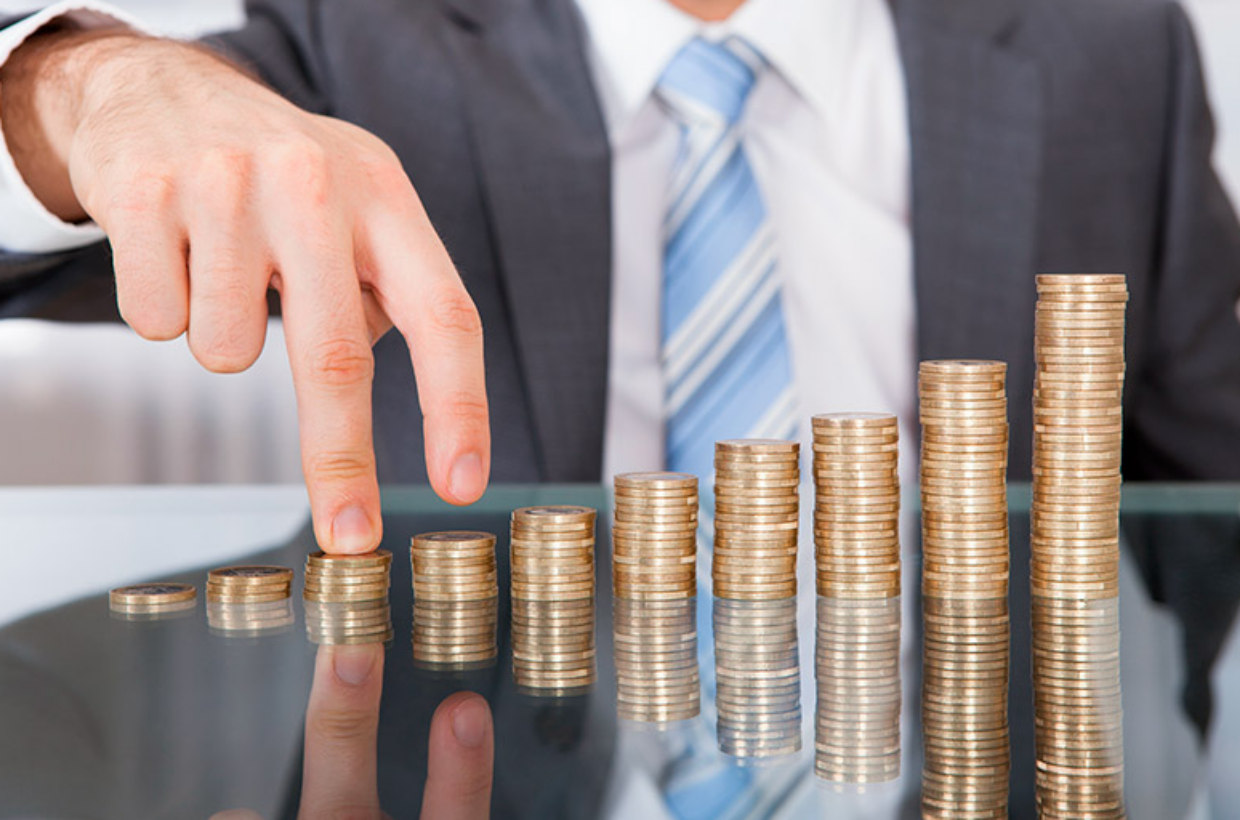 ДИНАМИКА ИСПОЛНЕНИЯ ДОХОДОВ  КАМЕНСКОГО ГОРОДСКОГО ОКРУГАЗА 2022-2023 ГОДЫ
ИСПОЛНЕНИЕ БЮДЖЕТА ПО  СОБСТВЕННЫМ ДОХОДАМ В 2022-2023 ГОДАХ
СТРУКТУРА НАЛОГОВЫХ И НЕНАЛОГОВЫХ ДОХОДОВ В 2023 ГОДУ
СТРУКТУРА БЕЗВОЗМЕЗДНЫХ ПОСТУПЛЕНИЙ В БЮДЖЕТ КАМЕНСКОГО ГОРОДСКОГО ОКРУГА В 2023Г.
ДИНАМИКА ПОСТУПЛЕНИЯ НАЛОГОВЫХ И НЕНАЛОГОВЫХ ДОХОДОВ В БЮДЖЕТ МУНИЦИПАЛЬНОГО ОБРАЗОВАНИЯ «КАМЕНСКИЙ ГОРОДСКОЙ ОКРУГ» В 2022-2023 ГОДАХ
НАЛОГ НА ДОХОДЫ ФИЗИЧЕСКИХ ЛИЦ (ТЫС. РУБ.)
НАЛОГИ НА СОВОКУПНЫЙ ДОХОД (ТЫС. РУБЛЕЙ)
ДОХОДЫ ОТ ИСПОЛЬЗОВАНИЯ ИМУЩЕСТВА, НАХОДЯЩЕГОСЯ В ГОСУДАРСТВЕННОЙ И МУНИЦИПАЛЬНОЙ СОБСТВЕННОСТИ
ПЛАТА ЗА НЕГАТИВНОЕ ВОЗДЕЙСТВИЕ НА ОКРУЖАЮЩУЮ СРЕДУ (ТЫС. РУБ.)
ДОХОДЫ ОТ ОКАЗАНИЯ ПЛАТНЫХ УСЛУГ (ТЫС. РУБ.)
ДОХОДЫ ОТ ПРОДАЖИ МАТЕРИАЛЬНЫХ И НЕМАТЕРИАЛЬНЫХ АКТИВОВ (ТЫС. РУБ.)
ШТРАФЫ, САНКЦИИ, ВОЗМЕЩЕНИЕ УЩЕРБА (ТЫС. РУБ.)
БЕЗВОЗМЕЗДНЫЕ ПОСТУПЛЕНИЯ ОТ ДРУГИХ БЮДЖЕТОВ БЮДЖЕТНОЙ СИСТЕМЫ РОССИЙСКОЙ ФЕДЕРАЦИИ (ТЫС. РУБ.)
РАСХОДЫ БЮДЖЕТА
Особенностью исполнения бюджета по расходам является то, что эта часть формируется расчётно и полностью зависит от объёма доходных поступлений. Расходы осуществляются в пределах фактического наличия бюджетных средств на едином бюджетном счёте. При этом обязательно соблюдается две последовательные процедуры – санкционирование и финансирование.

Финансирование заключается в расходовании бюджетных средств. 

Задача санкционирования расходов заключается в том, чтобы обеспечить принятие к финансированию только тех расходов, которые предусмотрены утверждённым законом (решением) о бюджете и обеспечены поступлениями в бюджет доходов.
СТРУКТУРА РАСХОДОВ ПО ИСПОЛНЕНИЮ БЮДЖЕТА КАМЕНСКОГО ГОРОДСКОГО ОКРУГА ЗА 2023 ГОД ПО ОСНОВНЫМ РАЗДЕЛАМНаибольшую долю в расходах бюджета составили расходы по разделам: «Образование» - 46,3%,  «Жилищно - коммунальное хозяйство» - 16,2%, «Общегосударственные вопросы» - 10,7%,  «Культура, кинематография» - 8,1%, «Социальная политика» - 7,8%,  «Национальная экономика» - 6,8%
ИСПОЛНЕНИЕ РАСХОДОВ БЮДЖЕТА ПО НАПРАВЛЕНИЮ ДЕЯТЕЛЬНОСТИКАМЕНСКОГО ГОРОДСКОГО ОКРУГА ЗА 2023 ГОД
РАСХОДЫ БЮДЖЕТА КАМЕНСКОГО ГОРОДСКОГО ОКРУГА ЗА 2023 ГОД НА ДУШУ НАСЕЛЕНИЯ                                                                                                       В ТЫС. РУБ.
СОЦИАЛЬНО ЗНАЧИМЫЕ РАСХОДЫ БЮДЖЕТАКАМЕНСКОГО ГОРОДСКОГО ОКРУГА В 2023 ГОДУ, В СРАВНЕНИИ РАСХОДАМИ В 2022 ГОДУ                                                                            (В ТЫС. РУБЛЕЙ)
ИСПОЛНЕНИЕ РАСХОДОВ БЮДЖЕТАКАМЕНСКОГО ГОРОДСКОГО ОКРУГА НА ОБРАЗОВАНИЕ В 2022, 2023 ГОДАХ
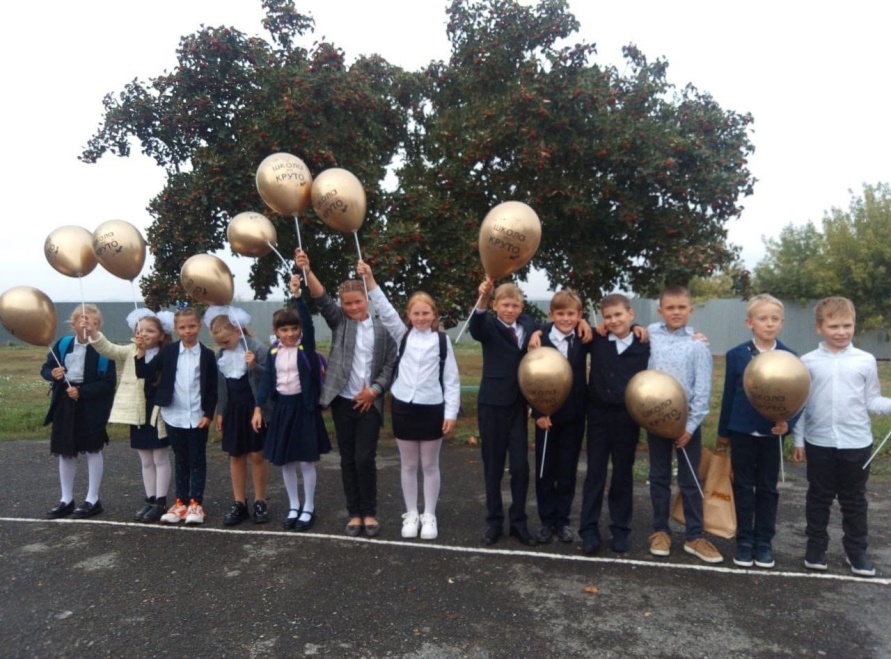 ИСПОЛНЕНИЕ РАСХОДОВ БЮДЖЕТАКАМЕНСКОГО ГОРОДСКОГО ОКРУГА НА КУЛЬТУРУ В 2022, 2023 ГОДАХ
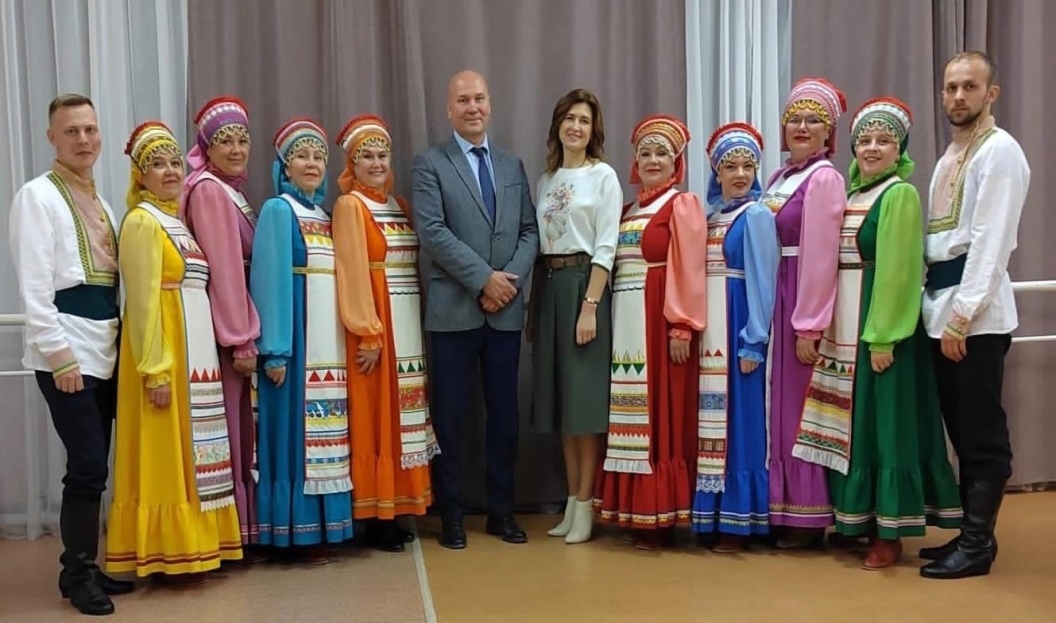 ИСПОЛНЕНИЕ РАСХОДОВ БЮДЖЕТАКАМЕНСКОГО ГОРОДСКОГО ОКРУГА НА ЖИЛИЩНО-КОММУНАЛЬНОЕ ХОЗЯЙСТВО В 2022, 2023 ГОДАХ
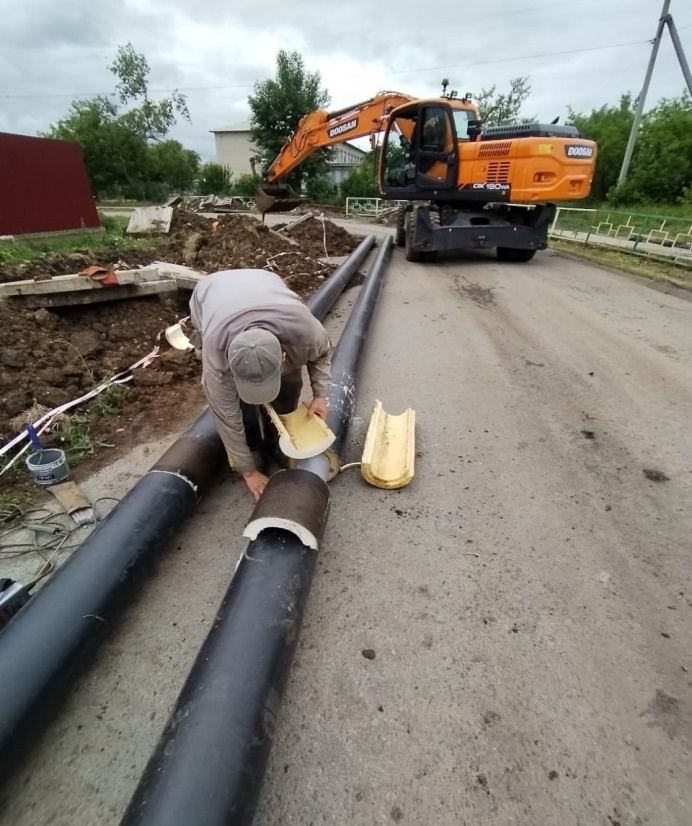 ИСПОЛНЕНИЕ РАСХОДОВ БЮДЖЕТАКАМЕНСКОГО ГОРОДСКОГО ОКРУГА НА СОЦИАЛЬНУЮ ПОЛИТИКУ В 2022, 2023 ГОДАХ
В РАМКАХ МУНИЦИПАЛЬНОЙ ПРОГРАММЫ  «УЛУЧШЕНИЕ ЖИЛИЩНЫХУСЛОВИЙ МОЛОДЫХ СЕМЕЙ КАМЕНСКОГО ГОРОДСКОГО ОКРУГА ДО 2026 ГОДА» ЗАПЛАНИРОВАНО И ИЗРАСХОДОВАНО 2 741 760,00 РУБ. В ТОМ ЧИСЛЕ ЗА СЧЕТ ФЕДЕРАЛЬНЫХ СРЕДСТВ  - 342 723,0 РУБ., ЗА СЧЕТ СРЕДСТВ ОБЛАСТНОГО БЮДЖЕТА – 1 052 637,0 РУБ., ЗА СЧЕТ СРЕДСТВ МЕСТНОГО БЮДЖЕТА – 1 346 400,0 РУБ.).                                                                                                                                                                                                                                                                              ЗАКЛЮЧЕНО СОГЛАШЕНИЕ С МИНИСТЕРСТВОМ                                                                                                                      СТРОИТЕЛЬСТВА И РАЗВИТИЯ ИНФРАСТРУКТУРЫ                                                                                                            СВЕРДЛОВСКОЙ ОБЛАСТИ О ПРЕДОСТАВЛЕНИИ                                                                                                             СУБСИДИЙ НА СОФИНАНСИРОВАНИЕ СОЦИАЛЬНЫХ                                                                                                      ВЫПЛАТ МОЛОДЫМ СЕМЬЯМ, ВЫДАНЫ                                                                                                       СВИДЕТЕЛЬСТВА 3 МОЛОДЫМ СЕМЬЯМ                                                                                                                  (С.ПОЗАРИХА, С.КЛЕВАКИНСКОЕ, С.НОВОИСЕТСКОЕ),                                                                                             ПЕРВОЙ СЕМЬЕЙ СРЕДСТВА СОЦИАЛЬНОЙ ВЫПЛАТЫ                                                                                              НАПРАВЛЕНЫ НА ПОГАШЕНИЕ РАНЕЕ ВЗЯТОГО                                                                                              ИПОТЕЧНОГО КРЕДИТА НА ПРИОБРЕТЕНИЕ ЖИЛОГО                                                                                                ПОМЕЩЕНИЯ В С.ПОЗАРИХА, ОБЩЕЙ ПЛОЩАДЬЮ                                                                                    42,5 КВ.М,                                                                                                       ВТОРОЙ СЕМЬЕЙ ПРИОБРЕТЕНО ЖИЛОЕ ПОМЕЩЕНИЕ                                                                                                        В Г.КАМЕНСК-УРАЛЬСКИЙ, ОБЩЕЙ ПЛОЩАДЬЮ 81,3 КВ.М,                                                                                                   ТРЕТЬЕЙ СЕМЬЕЙ ПРИОБРЕТЕНО ЖИЛОЕ ПОМЕЩЕНИЕ                                                                                                    В С.НОВОИСЕТСКОЕ, ОБЩЕЙ ПЛОЩАДЬЮ 58,8 КВ.М.
В РАМКАХ МУНИЦИПАЛЬНОЙ ПРОГРАММЫ «УЛУЧШЕНИЕ ЖИЛИЩНЫХ УСЛОВИЙ И ОБЕСПЕЧЕНИЕ ЖИЛЬЕМ ГРАЖДАН, ПРОЖИВАЮЩИХ НА ТЕРРИТОРИИ  КАМЕНСКОГО ГОРОДСКОГО ОКРУГА ДО 2026 ГОДА» ЗАПЛАНИРОВАНО И ИЗРАСХОДОВАНО 1 620 000,0 РУБ.                                                                                                                                                                                                                         В РАМКАХ МЕРОПРИЯТИЯ «ПРИОБРЕТЕНИЕ ЖИЛЫХ                                                                             ПОМЕЩЕНИЙ В МУНИЦИПАЛЬНУЮ СОБСТВЕННОСТЬ»                                                                          ПРИОБРЕТЕНЫ ДВЕ ОДНОКОМНАТНЫЕ                                                                                                    КВАРТИРЫ В С.КОЛЧЕДАН, ОБЩЕЙ                                                                      ПЛОЩАДЬЮ 31,7 КВ.М                                                                                                                               И В С.КЛЕВАКИНСКОЕ,                                                                               ОБЩЕЙ ПЛОЩАДЬЮ 40,3 КВ.М.
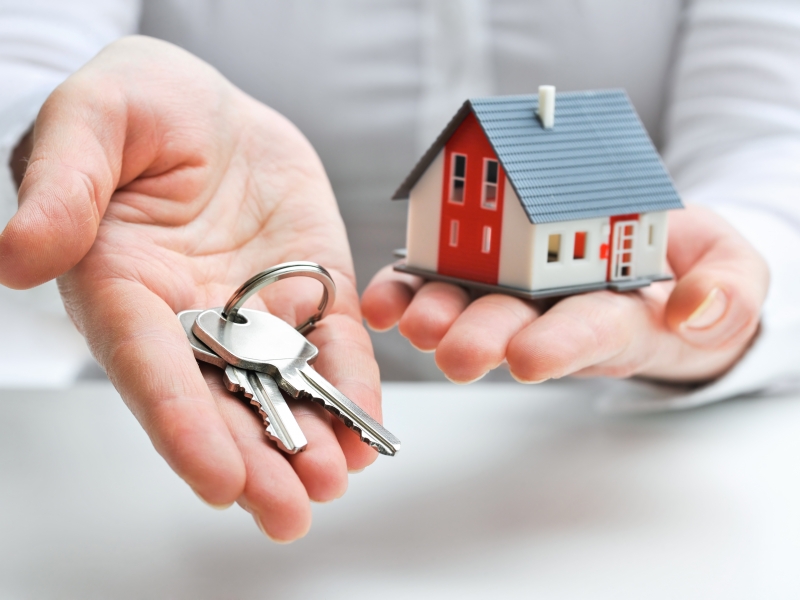 В РАМКАХ МУНИЦИПАЛЬНОЙ ПРОГРАММЫ "КОМПЛЕКСНОЕ РАЗВИТИЕ СЕЛЬСКИХ ТЕРРИТОРИЙ КАМЕНСКОГО ГОРОДСКОГО ОКРУГА ДО 2026 ГОДА" ЗАПЛАНИРОВАНО И ИЗРАСХОДОВАНО 3 256 900,00 РУБ.  В РАМКАХ МЕРОПРИЯТИЯ «УЛУЧШЕНИЕ ЖИЛИЩНЫХ УСЛОВИЙ ГРАЖДАН, ПРОЖИВАЮЩИХ НА СЕЛЬСКИХ ТЕРРИТОРИЯХ» РАСХОДЫ ОСУЩЕСТВЛЯЛИСЬ ИЗ ТРЕХ БЮДЖЕТОВ: ФЕДЕРАЛЬНОГО, ОБЛАСТНОГО И МЕСТНОГО.ЗАКЛЮЧЕНЫ СОГЛАШЕНИЯ С МИНИСТЕРСТВОМ АПКИП СО О ПРЕДОСТАВЛЕНИИ СУБСИДИЙ НА СОФИНАНСИРОВАНИЕ МЕРОПРИЯТИЙ ПО УЛУЧШЕНИЮ ЖИЛИЩНЫХ УСЛОВИЙ ГРАЖДАН, ПРОЖИВАЮЩИХ НА СЕЛЬСКИХ ТЕРРИТОРИЯХ, ПРЕДУСМОТРЕНО 3 256 900,0 РУБ.:  - СРЕДСТВА СУБСИДИЙ – 856 900,0 РУБ., ИЗ НИХ СРЕДСТВА ФЕДЕРАЛЬНОГО БЮДЖЕТА  - 330 600,0 РУБ.,    СРЕДСТВА ОБЛАСТНОГО БЮДЖЕТА  - 526 300,0 РУБ.  - СРЕДСТВА МЕСТНОГО БЮДЖЕТА  - 2 400 000,0 РУБ.  ВЫДАНЫ  СВИДЕТЕЛЬСТВА ДВУМ СЕМЬЯМ ИЗ С.ЧЕРЕМХОВО И ДВУМ СЕМЬЯМ ИЗ Д.ЧЕРНОУСОВА. СЕМЬЯМИ ПРИОБРЕТЕНЫ:- ЖИЛОЕ ПОМЕЩЕНИЯ В С.ПОЗАРИХА, ОБЩЕЙ ПЛОЩАДЬЮ 48,5 КВ.М;- ЖИЛОЙ ДОМ В Д.БЕЛОВОДЬЕ, ОБЩЕЙ ПЛОЩАДЬЮ 86,5 КВ.М;- ЖИЛОЕ ПОМЕЩЕНИЕ В С.КЛЕВАКИНСКОЕ, ОБЩЕЙ ПЛОЩАДЬЮ 37,3 КВ.М;- ЖИЛОЙ ДОМ В С.ЧЕРЕМХОВО, ОБЩЕЙ ПЛОЩАДЬЮ 68,9 КВ.М.
В РАМКАХ МУНИЦИПАЛЬНОЙ ПРОГРАММЫ "СТРОИТЕЛЬСТВО, ГАЗИФИКАЦИЯ НАСЕЛЕННЫХ ПУНКТОВ В КАМЕНСКОМ ГОРОДСКОМ ОКРУГЕ ДО 2026 ГОДА" ЗАПЛАНИРОВАНО 19 446 600,00 РУБ., РАСХОДЫ ЗА ГОД СОСТАВИЛИ 15 563 716,93 РУБ. И ИСПОЛНЕНЫ НА 80,0%.
В 2023 ГОДУ ПРОВЕДЕНЫ СЛЕДУЮЩИЕ МЕРОПРИЯТИЯ:

- ГАЗОСНАБЖЕНИЕ ЖИЛЫХ ДОМОВ В Д. СОКОЛОВА КИСЛОВСКОЙ СЕЛЬСКОЙ АДМИНИСТРАЦИИ КАМЕНСКОГО ГО СВЕРДЛОВСКОЙ ОБЛАСТИ;

- ПРОЕКТИРОВАНИЕ ОБЪЕКТА «ДК С. ПОКРОВСКОЕ КАМЕНСКИЙ РАЙОН СВЕРДЛОВСКОЙ ОБЛАСТИ»; 

- СТРОИТЕЛЬСТВО ХОККЕЙНОГО КОРТА С. ПОКРОВСКОЕ.
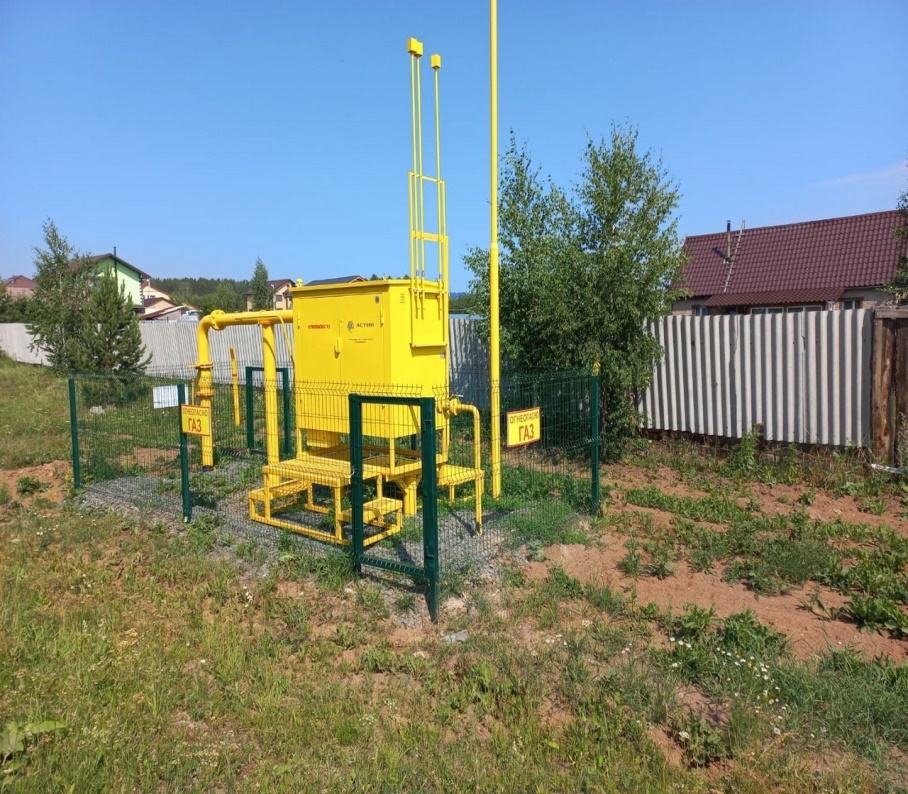 В РАМКАХ  МУНИЦИПАЛЬНОЙ ПРОГРАММЫ "РАЗВИТИЕ СИСТЕМЫ ОБРАЗОВАНИЯ МО "КАМЕНСКИЙ ГОРОДСКОЙ ОКРУГ" ДО 2026 ГОДА" ЗАПЛАНИРОВАНО 819 382 930,36 РУБ., РАСХОДЫ ЗА ГОД СОСТАВИЛИ  782 684 840,42 РУБ. И ИСПОЛНЕНЫ НА 95,5%.
ВСЕГО НА ДОШКОЛЬНОЕ ОБРАЗОВАНИЕ ЗАПЛАНИРОВАНО 269 371 900,0 РУБ. (В ТОМ ЧИСЛЕ ЗА СЧЕТ СРЕДСТВ ОБЛАСТНОГО БЮДЖЕТА  138 126 000,00 РУБ.)
 ИСПОЛНЕНО 248 976 339,0 РУБ.  (В ТОМ ЧИСЛЕ ЗА СЧЕТ СРЕДСТВ ОБЛАСТНОГО БЮДЖЕТА 129 027 459,47 РУБ.).
ПРЕДОСТАВЛЕНИЕ ОБЩЕДОСТУПНОГО БЕСПЛАТНОГО ДОШКОЛЬНОГО ОБРАЗОВАНИЯ ОСУЩЕСТВЛЯЕТСЯ
В 15 ДОШКОЛЬНЫХ ОБРАЗОВАТЕЛЬНЫХ ОРГАНИЗАЦИЯХ
ПО СОСТОЯНИЮ НА 01.01.2024г. ЧИСЛЕННОСТЬ ДЕТЕЙ,              
           ПОСЕЩАЮЩИХ ДЕТСКИЕ ДОШКОЛЬНЫЕ УЧРЕЖДЕНИЯ,  
                            СОСТАВИЛА 1053 ЧЕЛОВЕКА, 

                 В ТОМ ЧИСЛЕ ЯСЕЛЬНОГО ВОЗРАСТА 209 ЧЕЛОВЕК. 
                           СРЕДНЕЕ ЧИСЛО ГРУПП 62. 
                    НАПОЛНЯЕМОСТЬ ГРУПП НА 01.01.2024г.
                                СОСТАВИЛА 17 ЧЕЛОВЕК.
В РАМКАХ ПОДПРОГРАММЫ "РАЗВИТИЕ СИСТЕМЫ ОБЩЕГО ОБРАЗОВАНИЯ В МО "КАМЕНСКИЙ ГОРОДСКОЙ ОКРУГ":ЗАПЛАНИРОВАНО 452 203 977,06 РУБ., ИСПОЛНЕНО 437 568 287,89 РУБ.
ПО СОСТОЯНИЮ НА 01.01.2024 Г. НА ТЕРРИТОРИИ МО «КАМЕНСКИЙ ГОРОДСКОЙ ОКРУГ» ФУНКЦИОНИРУЕТ 14 ОБЩЕОБРАЗОВАТЕЛЬНЫХ УЧРЕЖДЕНИЙ. 
ИЗ НИХ 11 КАЗЕННЫХ ОБЩЕОБРАЗОВАТЕЛЬНЫХ УЧРЕЖДЕНИЙ 
(В ТОМ ЧИСЛЕ 1 ОСНОВНАЯ ОБЩЕОБРАЗОВАТЕЛЬНАЯ ШКОЛА, 
9 СРЕДНИХ ОБЩЕОБРАЗОВАТЕЛЬНЫХ ШКОЛ, 
1 ВЕЧЕРНЯЯ ОБЩЕОБРАЗОВАТЕЛЬНАЯ ШКОЛА)  
И 3 АВТОНОМНЫХ УЧРЕЖДЕНИЯ
ОБЩАЯ ЧИСЛЕННОСТЬЮ  ОБУЧАЮЩИХСЯ 2977 ЧЕЛОВЕК.
 СРЕДНЕЕ ЧИСЛО КЛАССОВ 185.
 СРЕДНЯЯ НАПОЛНЯЕМОСТЬ КЛАССОВ НА 01.01.2024 СОСТАВИЛА 
16,1 ЧЕЛОВЕКА.
В РАМКАХ  "РАЗВИТИЕ КУЛЬТУРЫ, ФИЗИЧЕСКОЙ КУЛЬТУРЫ, СПОРТА, МОЛОДЕЖНОЙ ПОЛИТИКИ, ДОПОЛНИТЕЛЬНОГО ОБРАЗОВАНИЯ В СФЕРЕ КУЛЬТУРЫ И СПОРТА В КАМЕНСКОМ ГОРОДСКОМ ОКРУГЕ ДО 2026 ГОДА" ЗАПЛАНИРОВАНО 189 815 900,0 РУБ., РАСХОДЫ ЗА ГОД СОСТАВИЛИ  182 659 356,43 РУБ. И ИСПОЛНЕНЫ НА 96,23%.
ПО ПОДПРОГРАММЕ "РАЗВИТИЕ ДОПОЛНИТЕЛЬНОГО ОБРАЗОВАНИЯ В СФЕРЕ КУЛЬТУРЫ" ЗАПЛАНИРОВАНО 22 713 700,0 РУБ., НАПРАВЛЕНО 22 017 585,43 РУБ. ДАННУЮ ПОДПРОГРАММУ РЕАЛИЗУЮТ 4 ДЕТСКИЕ ШКОЛЫ ИСКУССТВ. 
НА ОБЕСПЕЧЕНИЕ МЕРЫ СОЦИАЛЬНОЙ ПОДДЕРЖКИ ПО БЕСПЛАТНОМУ ПОЛУЧЕНИЮ ХУДОЖЕСТВЕННОГО ОБРАЗОВАНИЯ В ДШИ ИЗРАСХОДОВАНЫ СРЕДСТВА ОБЛАСТНОГО БЮДЖЕТА В РАЗМЕРЕ 1 275 700,0РУБ., НА КАПИТАЛЬНЫЙ РЕМОНТ ЗДАНИЙ И ПОМЕЩЕНИЙ, В КОТОРЫХ  РАЗМЕЩАЮТСЯ  МУНИЦИПАЛЬНЫЕ ДЕТСКИЕ ШКОЛЫ ИСКУССТВ, ЗАПЛАНИРОВАНО  813 200,00 РУБЛЕЙ,  РАСХОДЫ ЗА 2023 ГОД СОСТАВИЛИ 674 049,74 РУБЛЕЙ, ИСПОЛНЕНИЕ – 82,9 %. ВЫПОЛНЕНЫ РАБОТЫ  ПО РЕМОНТУ КРЫЛЬЦА МБУДО «КОЛЧЕДАНСКАЯ ДШИ»
ПО ПОДПРОГРАММЕ «РАЗВИТИЕ  КУЛЬТУРЫ  В КАМЕНСКОМ ГОРОДСКОМ ОКРУГЕ» УТВЕРЖДЕНЫ РАСХОДЫ В ОБЪЕМЕ 107 208 900,00 РУБЛЕЙ. НА ФИНАНСИРОВАНИЕ МУНИЦИПАЛЬНОГО БЮДЖЕТНОГО УЧРЕЖДЕНИЯ КУЛЬТУРЫ «КУЛЬТУРНО-ДОСУГОВЫЙ ЦЕНТР КАМЕНСКОГО ГОРОДСКОГО ОКРУГА» И МУНИЦИПАЛЬНОГО БЮДЖЕТНОГО УЧРЕЖДЕНИЯ КУЛЬТУРЫ «ЦЕНТРАЛЬНАЯ БИБЛИОТЕКА  ИЗРАСХОДОВАНО 102 726 157,53 РУБ.
В РАМКАХ ПОДПРОГРАММЫ «РАЗВИТИЕ ФИЗИЧЕСКОЙ КУЛЬТУРЫ И СПОРТА В КАМЕНСКОМ ГОРОДСКОМ ОКРУГЕ» ПРОИЗВЕДЕНЫ РАСХОДЫ В РАЗМЕРЕ 16 665 014,81 РУБ. РАСХОДЫ ОСУЩЕСТВЛЯЛИСЬ МБУ  «ФИЗКУЛЬТУРНО-СПОРТИВНЫЙ КОМПЛЕКС КАМЕНСКОГО ГОРОДСКОГО ОКРУГА» И МБУДО «КАМЕНСКАЯ СПОРТИВНАЯ ШКОЛА»
В РАМКАХ ПОДПРОГРАММЫ "РАЗВИТИЕ ИНФРАСТРУКТУРЫ ОБЪЕКТОВ СПОРТА КАМЕНСКОГО ГОРОДСКОГО ОКРУГА" ПРОИЗВЕДЕНЫ РАСХОДЫ В РАЗМЕРЕ 1 156 426,84 РУБ.

НА КАПИТАЛЬНЫЙ РЕМОНТ СПОРТИВНЫХ ОБЪЕКТОВ НА ТЕРРИТОРИИ КАМЕНСКОГО ГОРОДСКОГО ОКРУГА ИЗРАСХОДОВАНО 157 433,13 РУБ. 

РАСХОДЫ ПРОИЗВОДИЛИСЬ НА ТЕХНИЧЕСКОЕ ОБСЛЕДОВАНИЕ ОБЪЕКТА «ПОЗАРИХИНСКИЙ СПОРТИВНЫЙ КЛУБ». 

НА СОЗДАНИЕ СПОРТИВНЫХ ПЛОЩАДОК (ОСНАЩЕНИЕ СПОРТИВНЫМ ОБОРУДОВАНИЕМ) ДЛЯ ЗАНЯТИЙ УЛИЧНОЙ ГИМНАСТИКОЙ ЗА СЧЕТ СРЕДСТВ ОБЛАСТНОГО БЮДЖЕТА ИЗРАСХОДОВАНО 199 800,0РУБ.
В РАМКАХ СОФИНАНСИРОВАНИЯ ИЗРАСХОДОВАНО 199 934,40 РУБЛЕЙ. ПРОВЕДЕНЫ РАБОТЫ ПО СОЗДАНИЮ МНОГОФУНКЦИОНАЛЬНОЙ СПОРТИВНОЙ ПЛОЩАДКИ В С. НОВОИСЕТСКОЕ. 

НА ОПЛАТУ РАБОТ ПО УСТРОЙСТВУ СПОРТИВНОЙ ПЛОЩАДКИ ДЛЯ ЗАНЯТИЙ ГИМНАСТИКОЙ ИЗРАСХОДОВАНО 599 259,31 РУБЛЕЙ.
ИСПОЛНЕНИЕ БЮДЖЕТА  НА РЕАЛИЗАЦИЮ МУНИЦИПАЛЬНЫХ ПРОГРАММ В 2023 ГОДУ  в тыс.руб.
ИСПОЛНЕНИЕ БЮДЖЕТА  НА РЕАЛИЗАЦИЮ МУНИЦИПАЛЬНЫХ ПРОГРАММ В 2023 ГОДУ в тыс. руб.
ИСПОЛНЕНИЕ БЮДЖЕТА  НА РЕАЛИЗАЦИЮ МУНИЦИПАЛЬНЫХ ПРОГРАММ В 2023 ГОДУ в тыс. руб.
ИСПОЛНЕНИЕ БЮДЖЕТА  НА РЕАЛИЗАЦИЮ МУНИЦИПАЛЬНЫХ ПРОГРАММ В 2023 ГОДУ в тыс. руб.
ИСПОЛНЕНИЕ БЮДЖЕТА  НА РЕАЛИЗАЦИЮ МУНИЦИПАЛЬНЫХ ПРОГРАММ В 2023 ГОДУ в тыс. руб.
ИСПОЛНЕНИЕ БЮДЖЕТА  НА РЕАЛИЗАЦИЮ МУНИЦИПАЛЬНЫХ ПРОГРАММ В 2023 ГОДУ в тыс. руб.
СТРУКТУРА РАСХОДОВ БЮДЖЕТА КАМЕНСКОГО ГОРОДСКОГО ОКРУГА НА 2019 – 2023 ГОДЫ
МУНИЦИПАЛЬНЫЙ ДОЛГ МО «КАМЕНСКИЙ ГОРОДСКОЙ ОКРУГ» ПО СОСТОЯНИЮ НА 01 ЯНВАРЯ 2014-2023 ГОДОВ
ПОЛУЧЕНИЕ КРЕДИТОВ ОТ ДРУГИХ БЮДЖЕТОВ БЮДЖЕТНОЙ СИСТЕМЫ                            РОССИЙСКОЙ ФЕДЕРАЦИИ (ИЗ ОБЛАСТНОГО БЮДЖЕТА)
ПЕРЕЧЕНЬ ПОКАЗАТЕЛЕЙ ДОКУМЕНТА "БЮДЖЕТ ДЛЯ ГРАЖДАН"
КОНТАКТНАЯ ИНФОРМАЦИЯ  НАЧАЛЬНИК ФИНАНСОВОГО УПРАВЛЕНИЯ АДМИНИСТРАЦИИКАМЕНСКОГО ГОРОДСКОГО ОКРУГАЛЕЖНЕВА НАТАЛЬЯ ЛЕОНИДОВНА График работы с 8-00 до 17-00, перерыв с 12-30 до 13-18.Адрес: г. Каменск-Уральский, пр. Победы, 38а   Телефоны: 8(3439) 37-08-70, 37-08-71Электронная почта:   62039@mail.ru